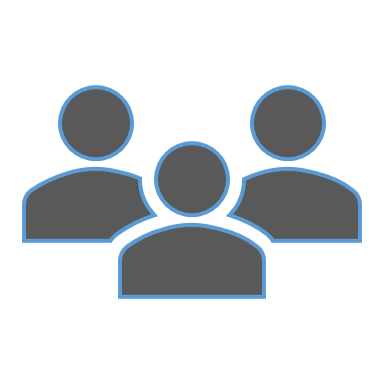 Day 2Lecture 1:Introduction to infectious disease modelling
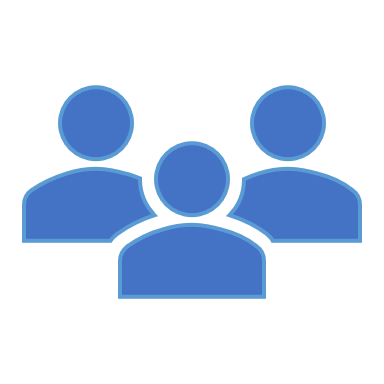 Short course on modelling infectious disease dynamics in R 
Ankara, Türkiye, June 2023
Dr Juan F Vesga
1
Aims of the session
To Understand what do we mean by infectious disease models
Introduced core concepts of infectious diseases dynamics
Familiarize with existing types of ID models
2
[Widely repeated quote goes here ]
…and it is true!
3
What are models
Some models intend to infer conclusions as we accrue more data
Most statistical models  -> the model emerges from the data !

Some models intend to describe a mechanism behind a phenomenon
Mathematical models 
Used for example in  weather, physics, engineering, ecology, and infectious diseases!
4
We need to understand the phenomenon
Weather: very predictable -> laws of physics 

Infectious diseases -> very complex! 

Biology of the pathogen
Clinical characteristics
Host behaviour 
Population dynamics
By definition a multidisciplinary field (all are welcome!)
5
So how does an ID model looks like?
For most people …
Danger!
complicated stuff inside
Data of all shapes and colours !
Shiny model output
Let’s unpack this black box (in three days!)
6
So how does an ID model looks like?
How it really looks…
A dynamic component!
Ia
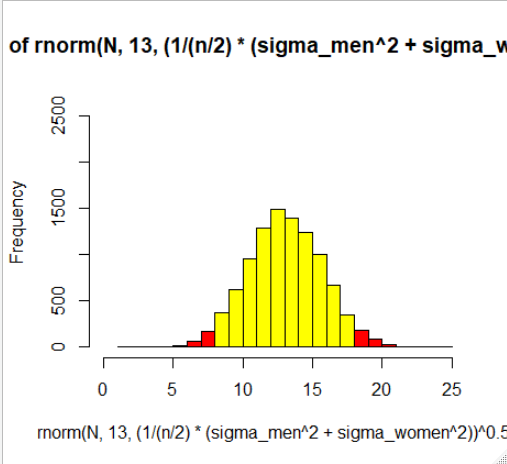 S
Is
Carefully selected 
data to fuel 
our mechanism
A model projection
A design of our 
phenomenon 
described with maths
7
What type of data inputs?
Given we understand the mechanism we want to describe:
Let’s imagine a cohort where infected individuals become symptomatic
Model inputs are the pieces of information (facts) that bind together our model design. 
We need statistics to interpret these binding links.
Infected
Symptomatic
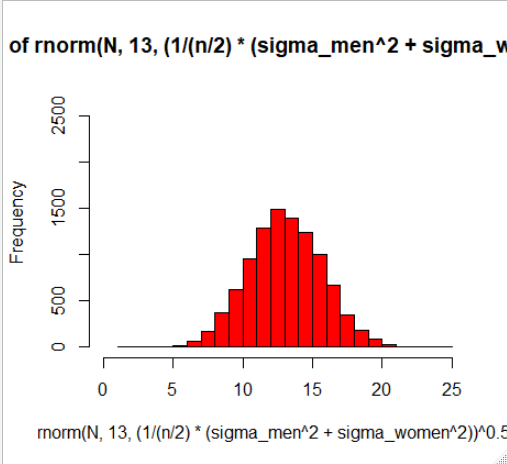 8
What do we need to design a mathematical model?
Some maths 
For compartmental models we use ordinary differential equations (ODEs)
Some statistics : for summarising model inputs and for processing model results
9
Ordinary differential equations (ODEs)
Change in distance
Change in time
10
What about compartments?
The previous example requires one single function 
We are interested in ODE systems with more than one state





It is clear that this system describes the average behaviour for such phenomenon
Infected
Symptomatic
11
How we produce model output ?
Back to our previous system
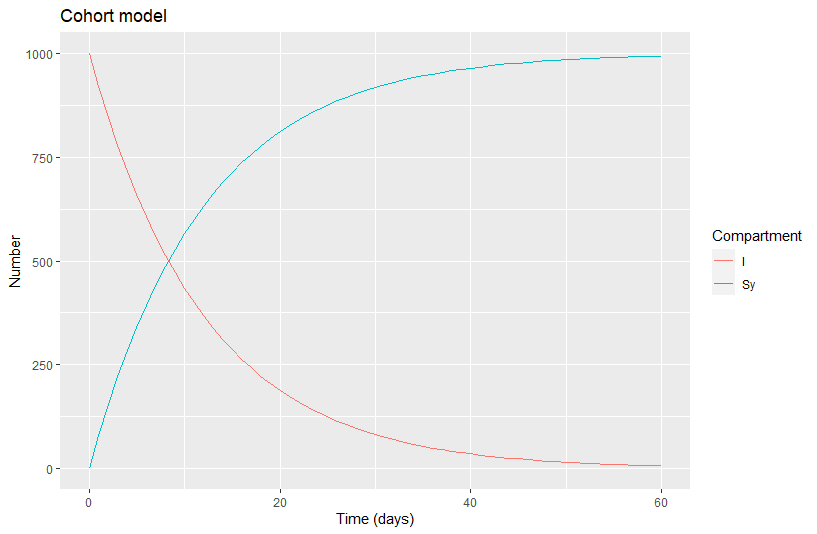 Numerical integration using a software , R !
12
What is the output?
Is the integration of our system over a time period
We project the value of our state variables (I and Sy) over 60 days 
We don’t predict since our results come from a simplified systems and assumptions
Prediction is for statistics!
13
What about uncertainty in our results?
Ia
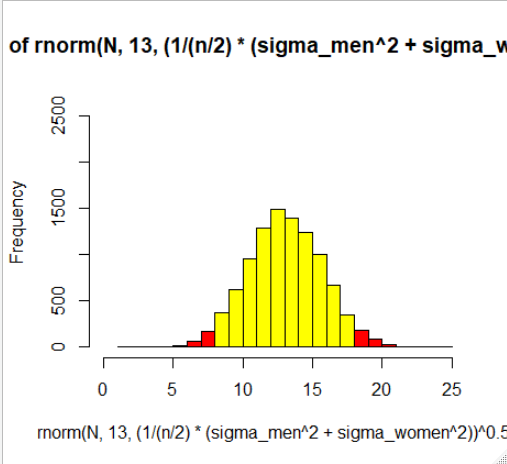 S
Is
Uncertainty 
in the inputs
Uncertainty 
in the system
Results in uncertainty around our projections
We can explore this range 
by calibrating our parameters
If we introduce stochasticity
14
Types of mathematical models
Stochastic
A same set of model parameters can produce different results 
The results combine the input and randomness in the events of transition
E.g., an infected individual can or cannot develop symptoms out of chance.
15
Types of mathematical models
Compartmental
Describe the system of interest at the population level
Are good to understand the average behaviour of a phenomenon 
Easier to interpret
Sometimes hard to code!
Individual
Simulate individuals
Easier to code 
Harder to interpret
Computationally expensive
Require much more data
16
Focus in this short course
We are interested in public health, not in maths!

We want to apply mathematics and statistics to understand infectious diseases

These methods have a strong role in the current landscape of public health and can help improve global health!
17
Roles of transmission models in public health
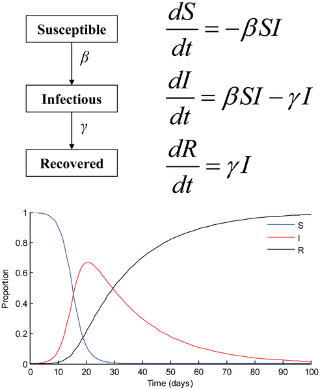 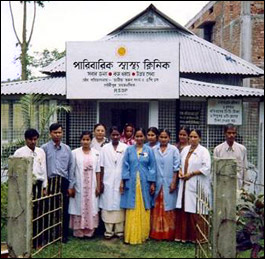 Supporting healthcare delivery
Informing decision-making
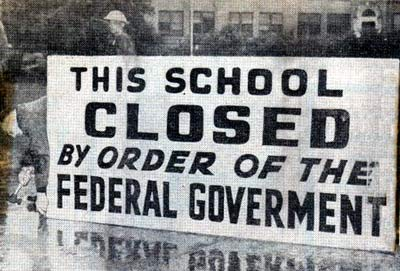 Basic science: contributing 
to evidence base for policy
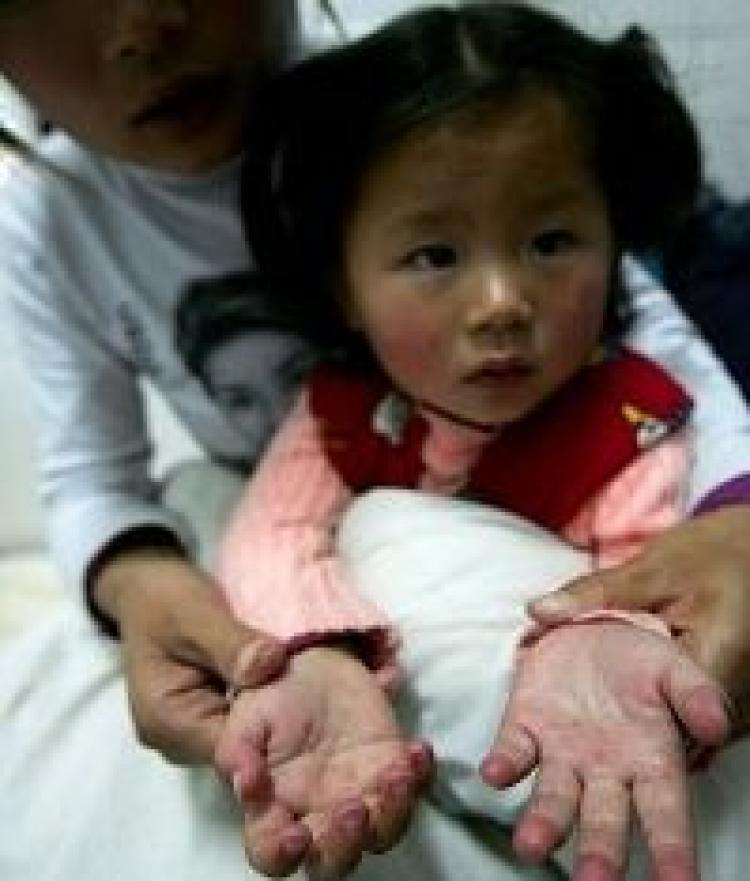 18
[Speaker Notes: These are fairly artificial distinctions really, since they overlap tremendously, but I think they give some overview of some of the roles that modelling has played in public health]
What we should know by now
What is a mathematical model
What are the building blocks of models 
What are the basic maths for describing a model
What types of mathematical models there are 
How can models contribute to public health
19